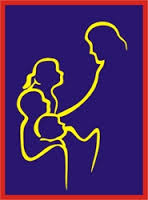 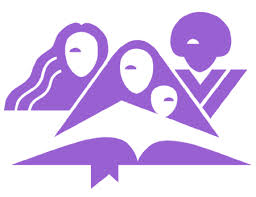 Planificación M.M – M.I.A
Asociación Venezolana Sur Occidental
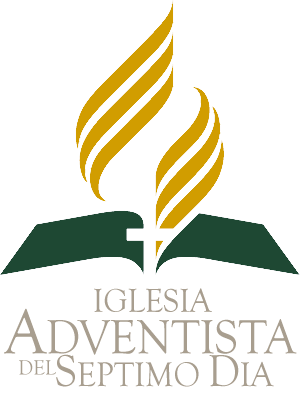 Año del Evangelismo
2016
Enero
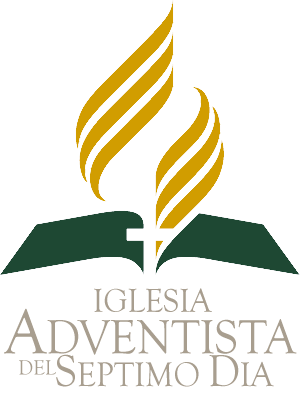 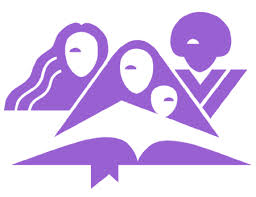 Febrero
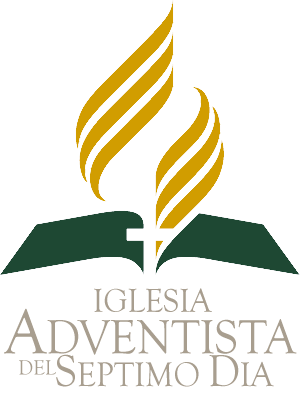 Marzo
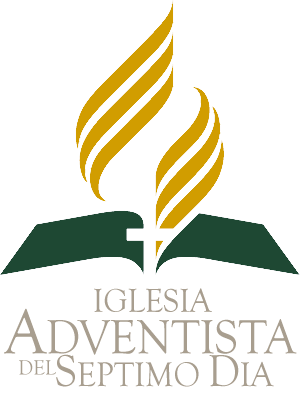 Abril
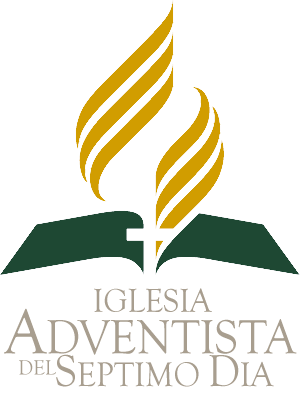 Mayo
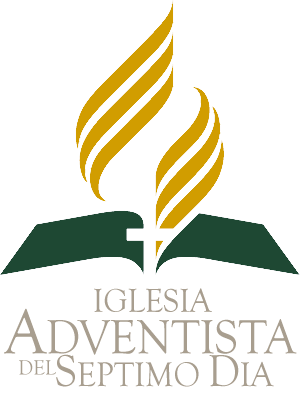 Junio
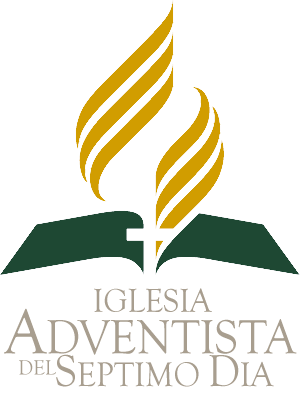 Julio
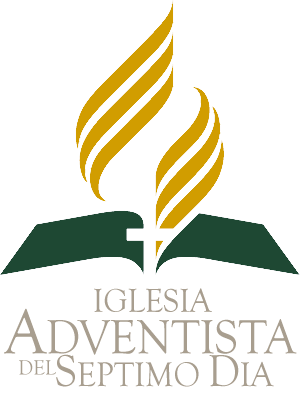 Agosto
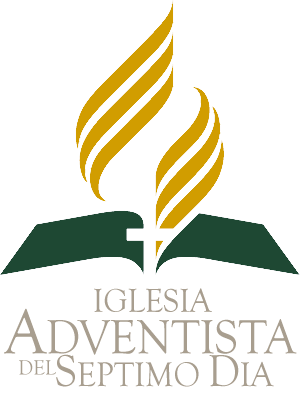 Septiembre
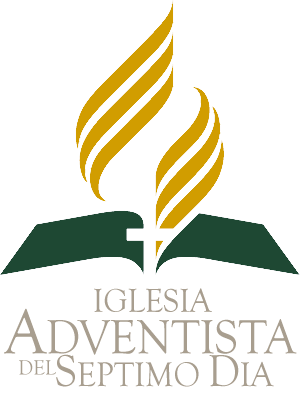 Octubre
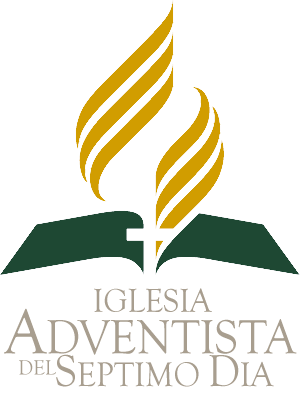 Noviembre
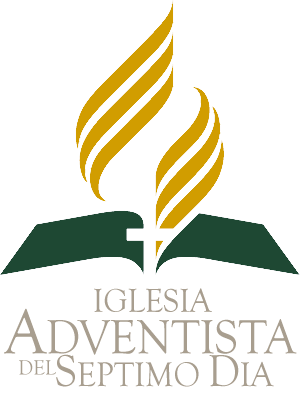 Diciembre
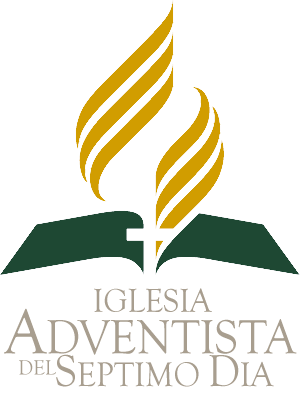